EC-78 INF. 3.1(1) and Doc 3.1
TCC-2
Cyrille Honoré, Director, Disaster Risk Reduction, MHEWS Office and Public Services Branch
22 April 2024
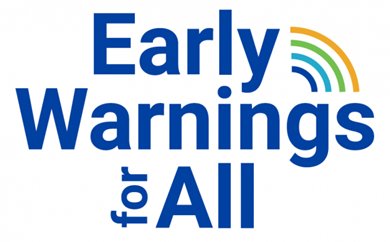 Review Previous Decisions
Resolution 4 (Cg-19) - United Nations Early Warnings for All initiative
Requests:
The Executive Council to oversee progress on WMO’s contribution to the EW4All Initiative as a matter of highest priority and to provide advice and direction to ensure there is coordination and consolidation of all relevant WMO activities under the EW4All umbrella; 

Resolution 1 (EC-77), 
Requests the subsidiary bodies of the Executive Council (EC) to also include EW4All as a standing agenda item in each session throughout the next financial period and to report back to EC;

Resolution 7 (EC-77)
Decides:  
To retain the following subsidiary bodies: 
	...
(b) Technical Coordination Committee, with the provisional terms of reference, with a focus on coordination of WMO’s contributions to EW4All, as provided Annex 3 (amendments to Annex (B) to Resolution 35 (EC-70))
	…
Key steps in the EW4All Roadmap development
Roadmap Breakdown into parts
[Speaker Notes: Roadmap in two parts:

Part I: technical and scientific activities 
(under the responsibility of the TCC)

Part II: capacity development, outreach and resource mobilization 
(nominally under the responsibility of PAC/CDP)

However, given the request from EC, TCC needs visibility on all activities]
Process
List of priority activities
Feedback from Regions
Part I: scientific and technical
TCC overall view
EC overarching responsibility
1
2
3
4
5
6
List of priority hazards
Feedback from TCs, RB
PAC aspects
XB projects (contributing to EW4All)
Part II: Coordination and projects
Coordination and outreach
End-to-End Value Cycle of Hydromet Infrastructure and Services
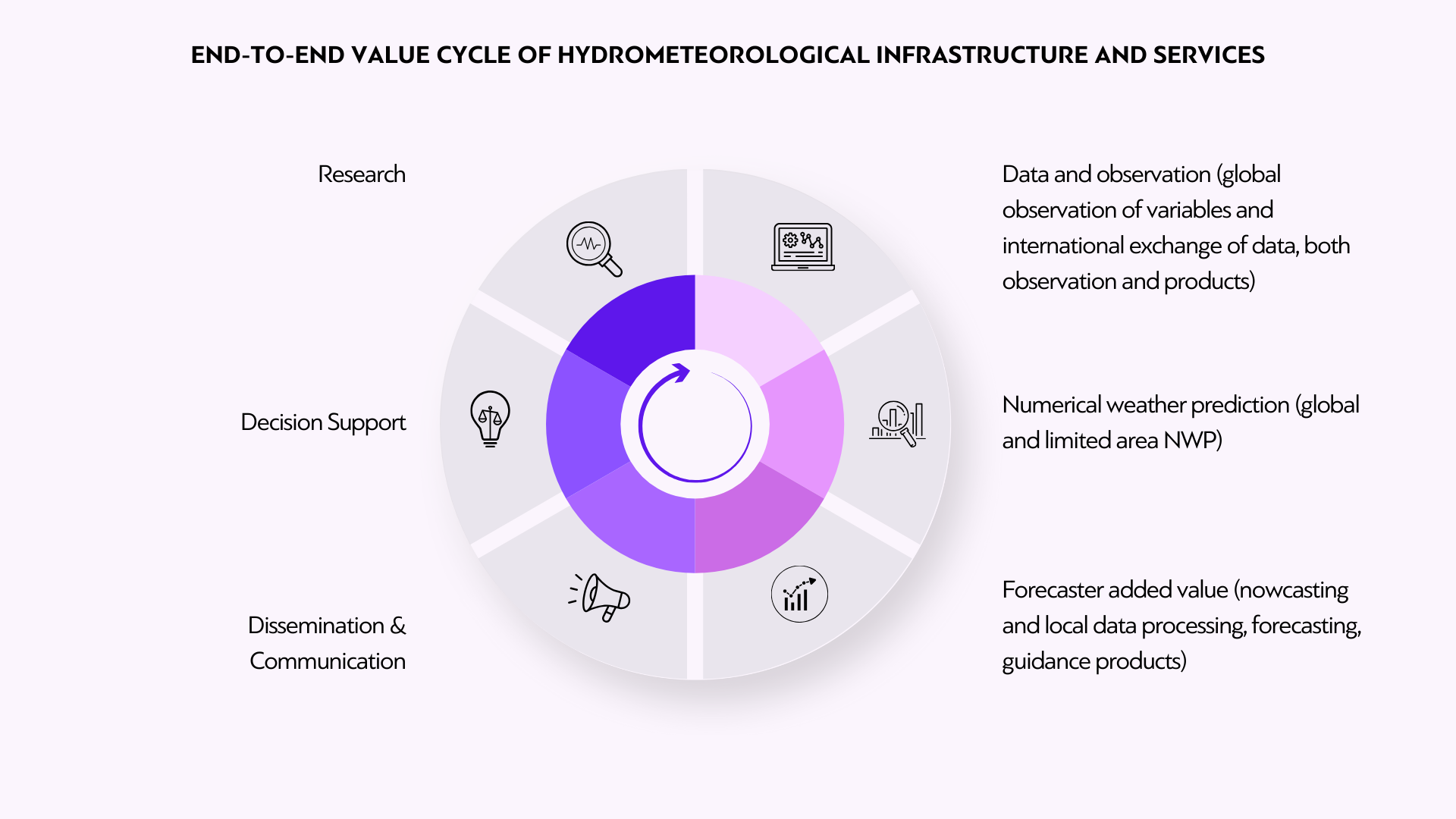 EW4All Roadmap outline
Background
Guiding principles
Development
Major steps and deliverables
Roles and responsibilities
Measures of success and monitoring and evaluation
Part 1 Table of Scientific and technical activities
Part 2 Table of Coordination and project activities
Appendix on XB supported activities
Discussion
EC-78 doc 3.1 Key Points
Endorses the latest version of the EW4All Roadmap, presented in its current form in INF 3.1 and encourages the TCC to now maintain and update the Roadmap as a “living document”, building on the list of priority hazards and priority activities as presented in the annex;
EC-78 doc 3.1 Key Points
Decides: 
To renew the assignment of responsibility for overall ongoing coordination at the global and regional level of technical aspects of the WMO contribution to the EW4All initiative to TCC, including voluntary cooperation projects contributing to the EW4All initiative;

(2)	To delegate authority for the ongoing development and evolution of the EW4All Roadmap to the TCC;
EC-78 doc 3.1 Key Points
Requests:
(1)	The technical commissions and the Research Board, in close coordination, to use the Roadmap to guide their respective EW4All related implementation activities and include EW4All as a standing agenda item in each session throughout the next financial period;
(2)	The Regional Associations to establish regional arrangements needed for the successful implementation of the Roadmap and lead the monitoring and evaluation of EW4All related implementation activities, based on the M&E framework developed by the EW4All Monitoring and Evaluation Working Group, and include EW4All as a standing agenda item in each session throughout the next financial period;
EC-78 doc 3.1 Key Points
Requests:
(3) The Secretary-General:

To take all necessary actions to mobilize and allocate the resources necessary to support technical commissions, Research Board, Regional Associations, as well as Secretariat activities contributing to the overall WMO contribution to the EW4All initiative;

(b)	To coordinate with UNDRR and other partners to help ensure a coordinated approach with other initiatives contributing to early warnings;
EC-78 doc 3.1 Key Points
Requests:
(3) The Secretary-General (cont.):
(c) To promote coordination and alignment of SOFF, CREWS, and the WMO extrabudgetary portfolio along with contributions of Members, development agencies, multilateral organizations, and global climate funds (like the Green Climate Fund) Multilateral Development Banks to the EW4All through the Alliance for Hydromet Development;
(d) To enhance communication on WMO contribution to the EW4All initiative, including through an overarching communication strategy;
(e)	To continue working on a coordinated monitoring approach with the Initiative’s partners, track progress and further enhance the performance indicators and tools;
Discussion
Thank you.
wmo.int